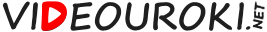 Частные случаи:
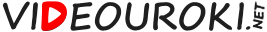 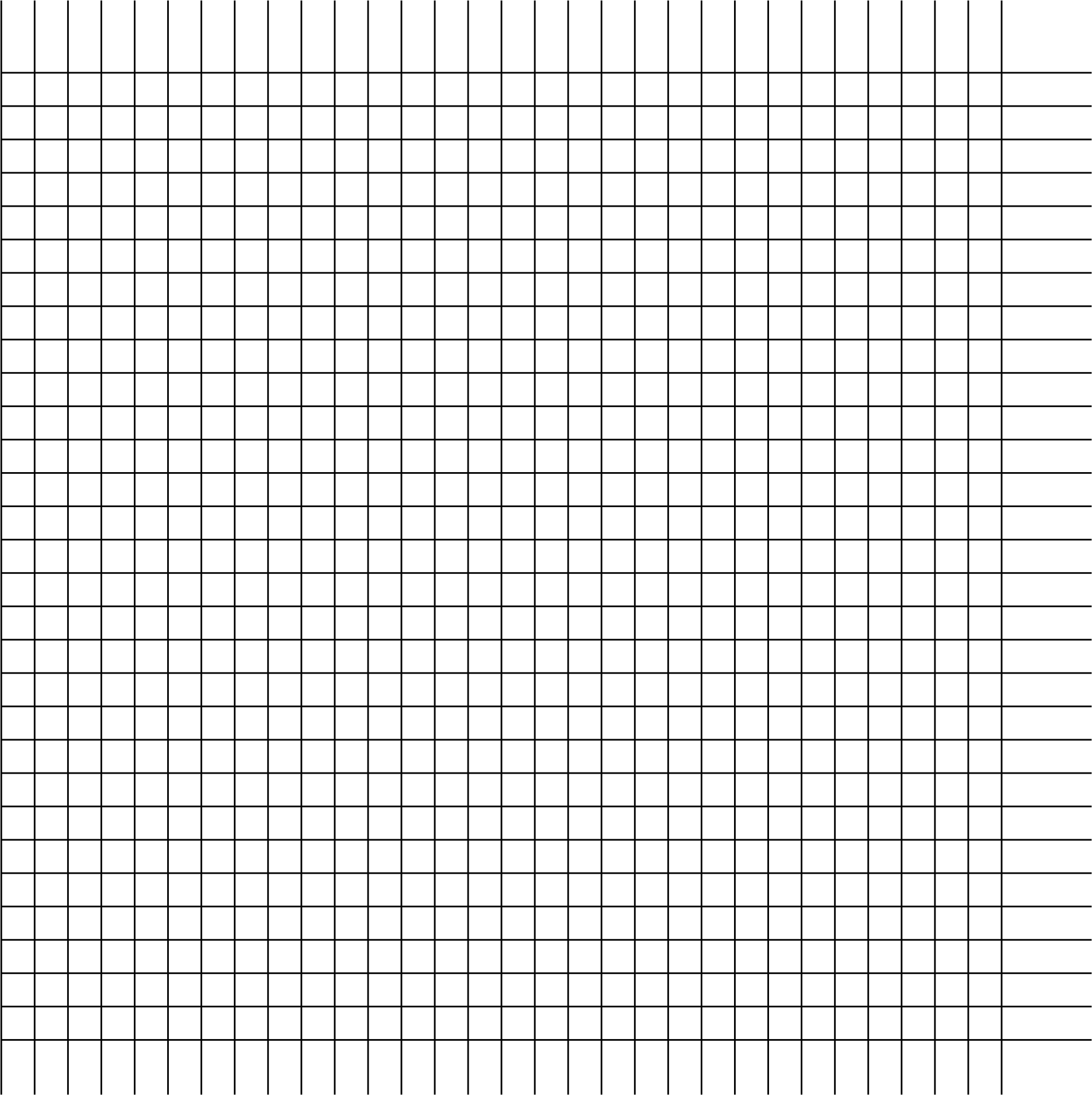 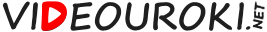 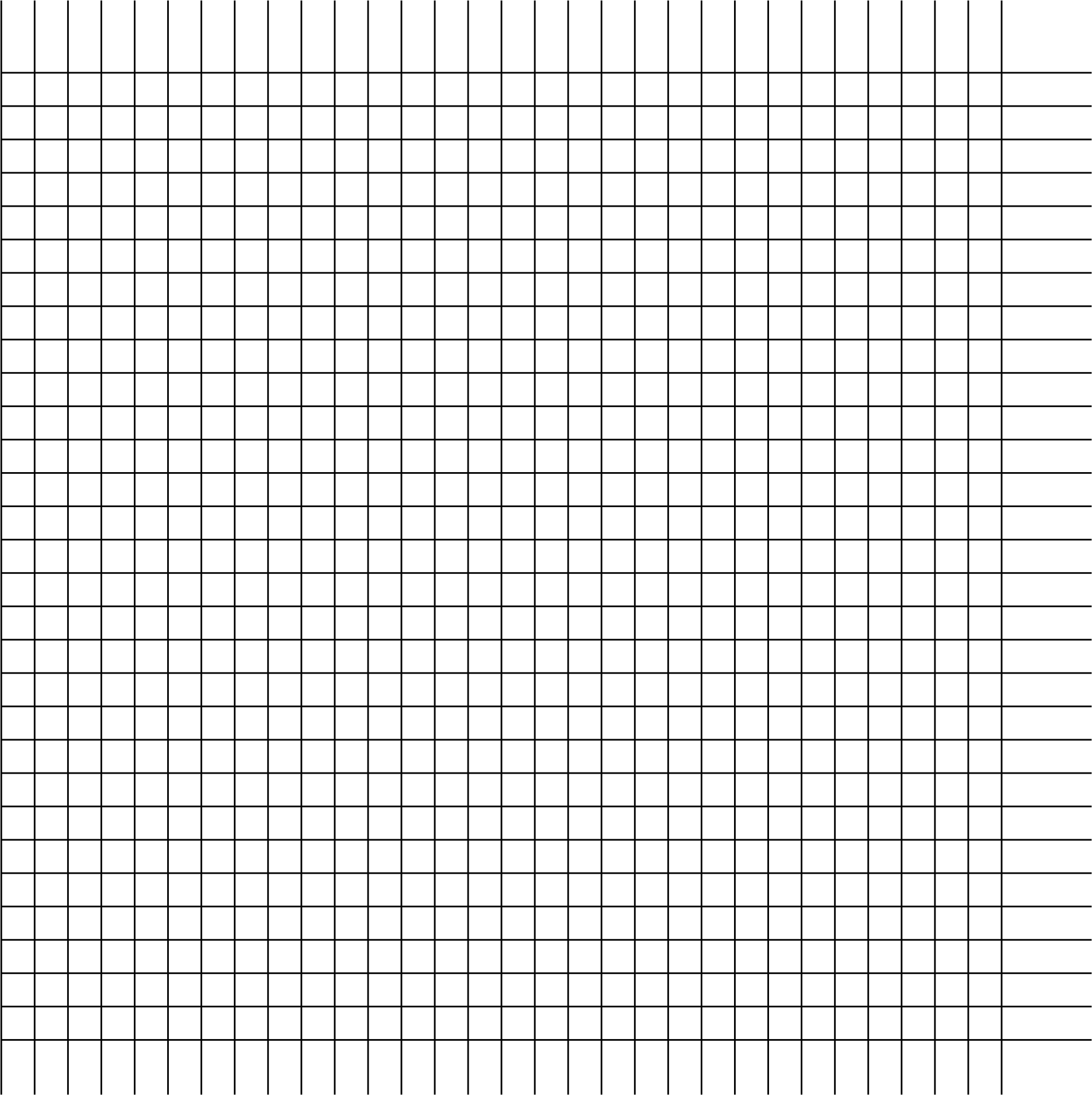 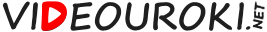 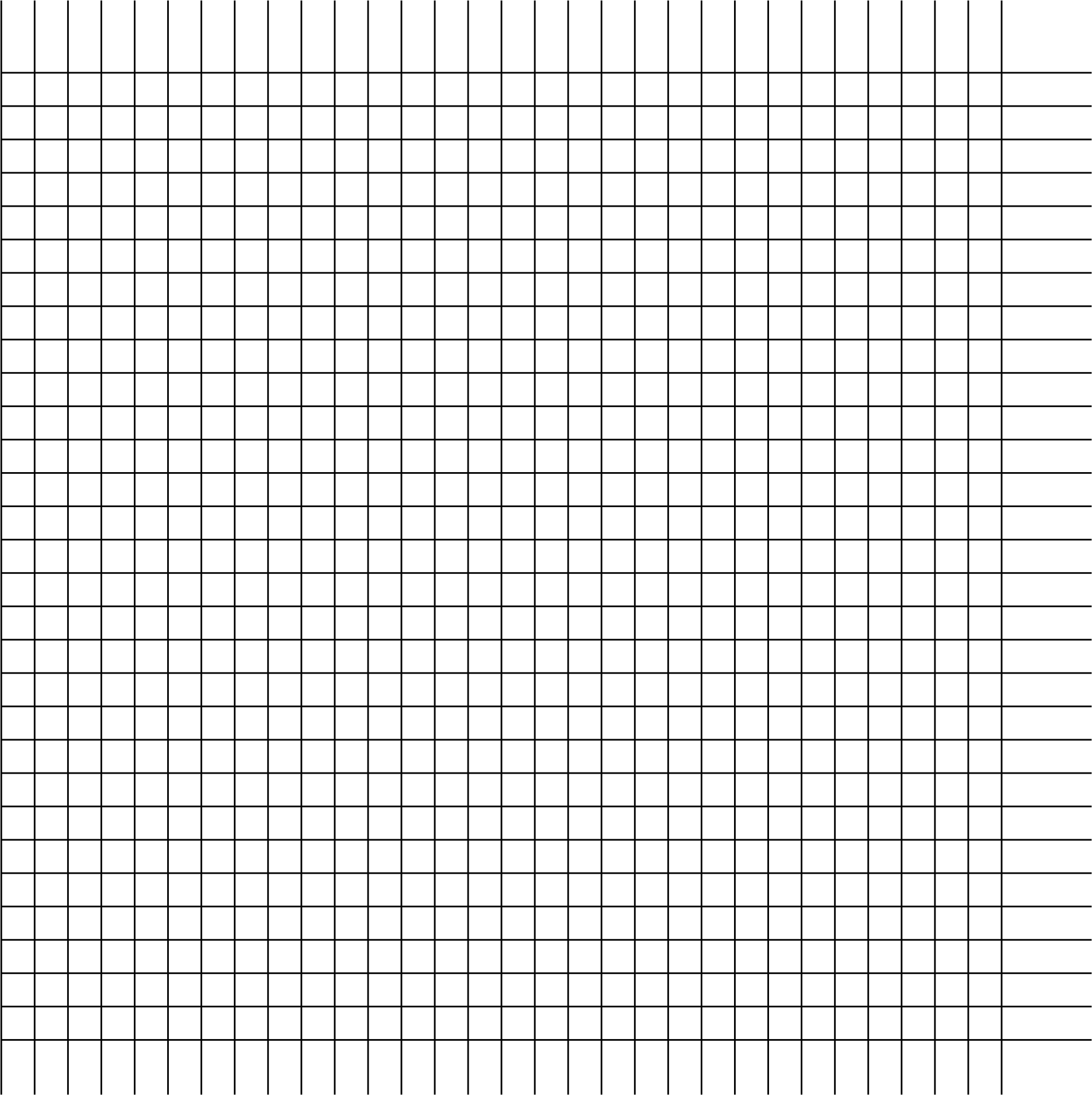 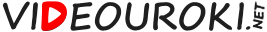 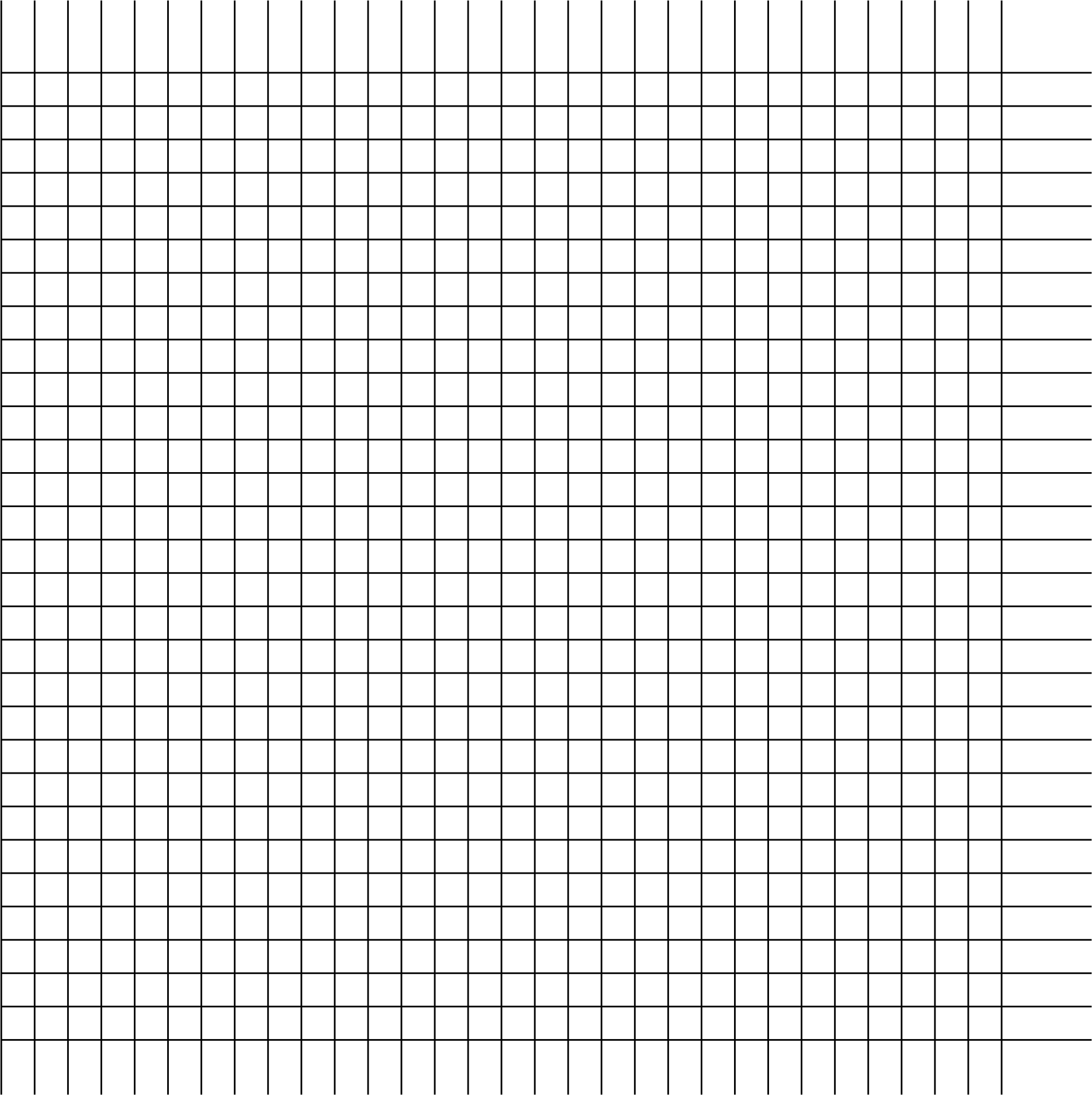 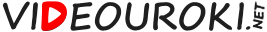 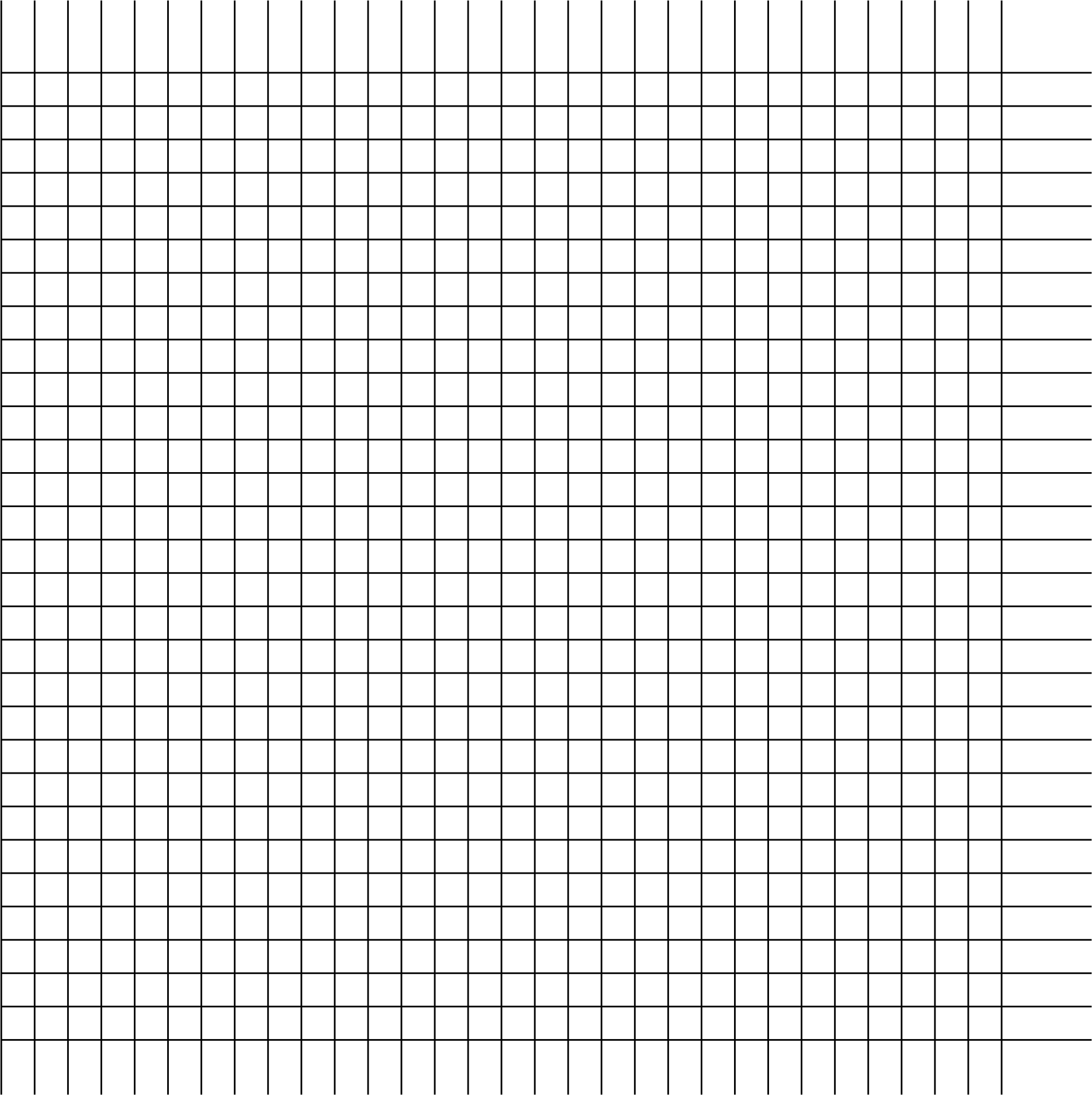 Сдвиг вдоль оси у:
Сдвиг вдоль оси х:
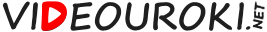 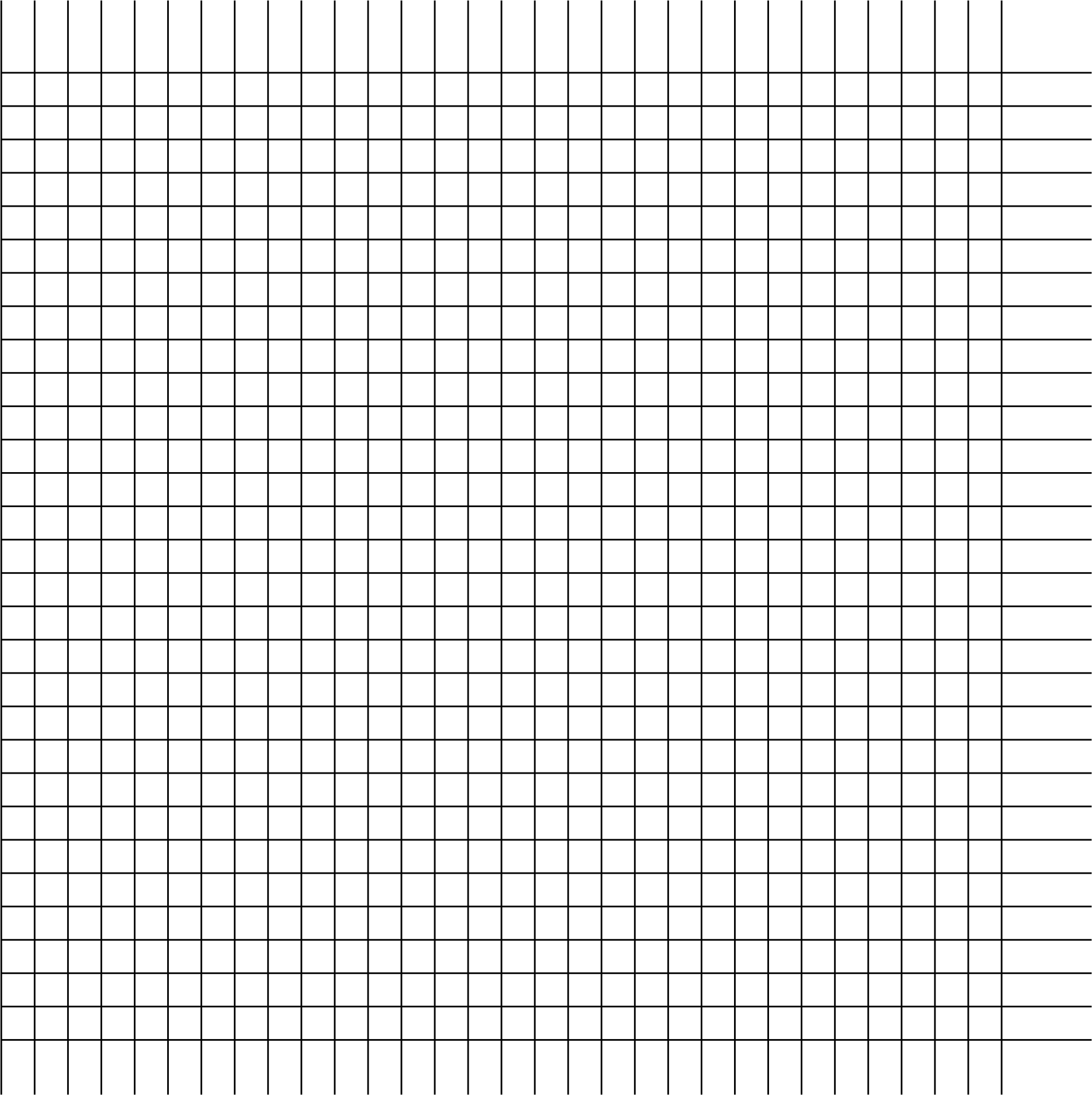 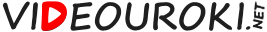